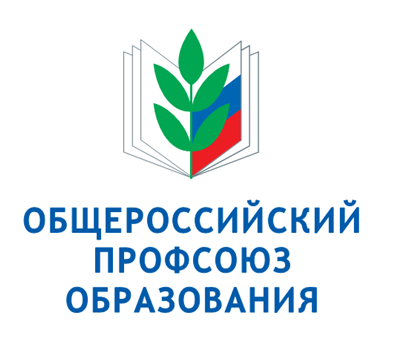 ВИРТУАЛЬНЫЙ МИР – РЕАЛЬНЫЕ ПРОБЛЕМЫ
защищая права,                                                        отстаивая интересы,                                              развивая социальное партнёрство
Алтайская краевая организация
ПРОФСОЮЗ-2020: зарплата и льготы
В полном объеме сохранены гарантии оплаты труда и профессиональные льготы работникам образовательных организаций, несмотря на удаленный режим работы и негативные тенденции в экономике в связи с коронавирусом
Письмо-разъяснение 
ЦС Профсоюза  о режиме работы и времени отдыха педагогов и работников образовательных организаций в условиях коронавируса от 23.03.2020 
№ 164
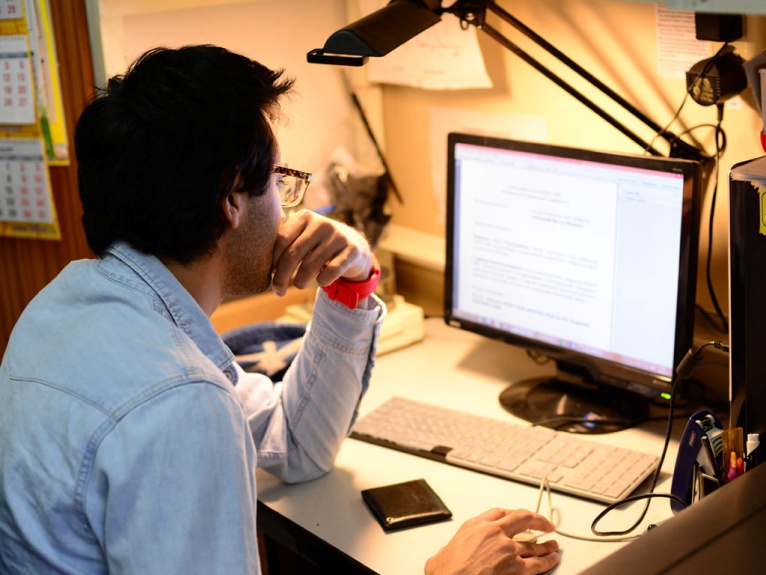 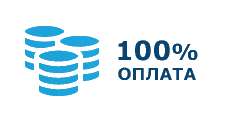 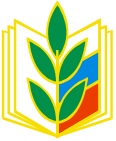 ПРОФСОЮЗ-2020:аттестацияОбеспечена возможность прохождения плановой аттестации педагогическим работникам в дистанционном режиме и сохранение квалификационной категории до конца 2020 года тем, кто не может её пройти ввиду ограничительных мероприятий из-за коронавируса
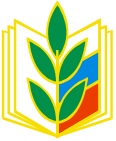 Совместное письмо ЦС Профсоюза 
и Министерства просвещения России
 от 08.05.2020 г. от № ВБ-993/08/221
ПРОФСОЮЗ-2020: гарантии отпусков
Обеспечена законность в вопросах предоставления ежегодных отпусков педагогам в случаях принятия решений об изменении графиков предоставления отпусков и длительности нахождения в них, вызванных переносом сроков ЕГЭ и противовирусными мероприятиями CОVID-19
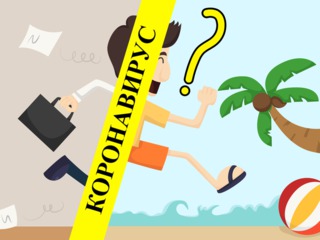 Рекомендации Общероссийского Профсоюза образования                                        по вопросам регулирования ежегодных основных удлиненных оплачиваемых отпусков и ежегодных дополнительных оплачиваемых отпусков педагогических и иных работников образовательных учреждений от 22.04.2020
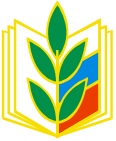 ПРОФСОЮЗ-2020: гарантия занятости
Не допущено сокращений работников отрасли в новых сложнейших экономических условиях: все работники сферы образования края сохранили свои рабочие места, несмотря на нерабочие периоды
Рекомендации Российской трехсторонней комиссии по регулированию социально-трудовых отношений по действиям социальных партнеров, работников и работодателей в условиях предотвращения распространения коронавирусной инфекции в Российской Федерации 
от 31.03.2020
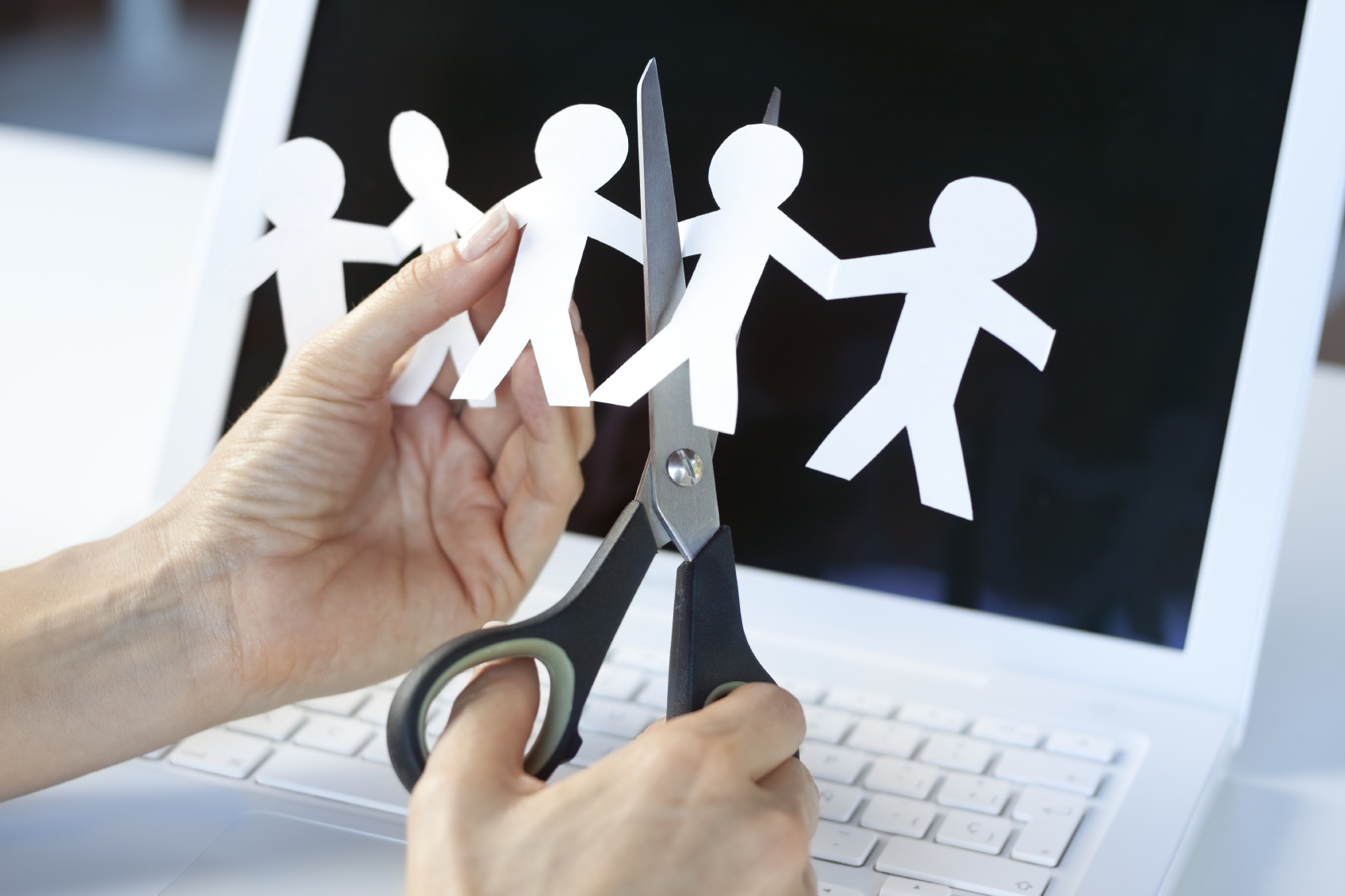 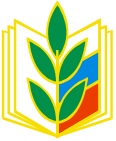 ПРОФСОЮЗ-2020:права преподавателейМониторинг соблюдения трудовых прав работников вузов в условиях дистанционного режима работы и проведения других мероприятий по предотвращению распространения новой коронавирусной инфекции
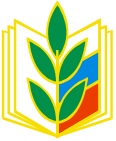 Координационный совет председателей первичных профорганизаций вузов при Общероссийском Профсоюзе образования
ПРОФСОЮЗ-2020: эффективная совместная работа с властью в интересах людей
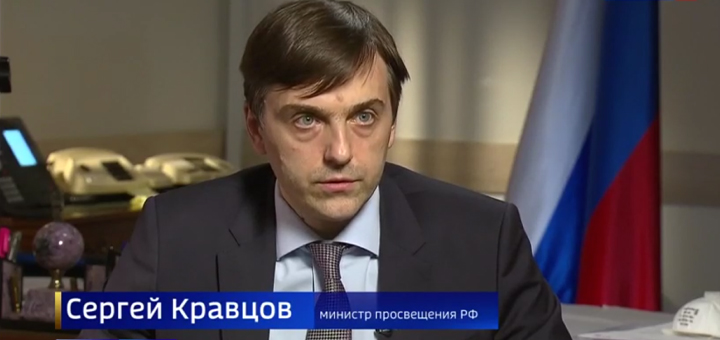 «Благодарю наш Профсоюз за очень важную работу! Рекомендации Профсоюза, в которых даны развернутые ответы на все возникающие вопросы, очень своевременны и ценны. В этой связи мы направили их совместным письмом в адрес руководителей органов управления образованием на местах для руководства в работе».
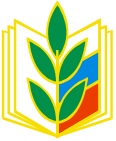 ПРОФСОЮЗ-2020: эффективная совместная работа с властью в интересах людей
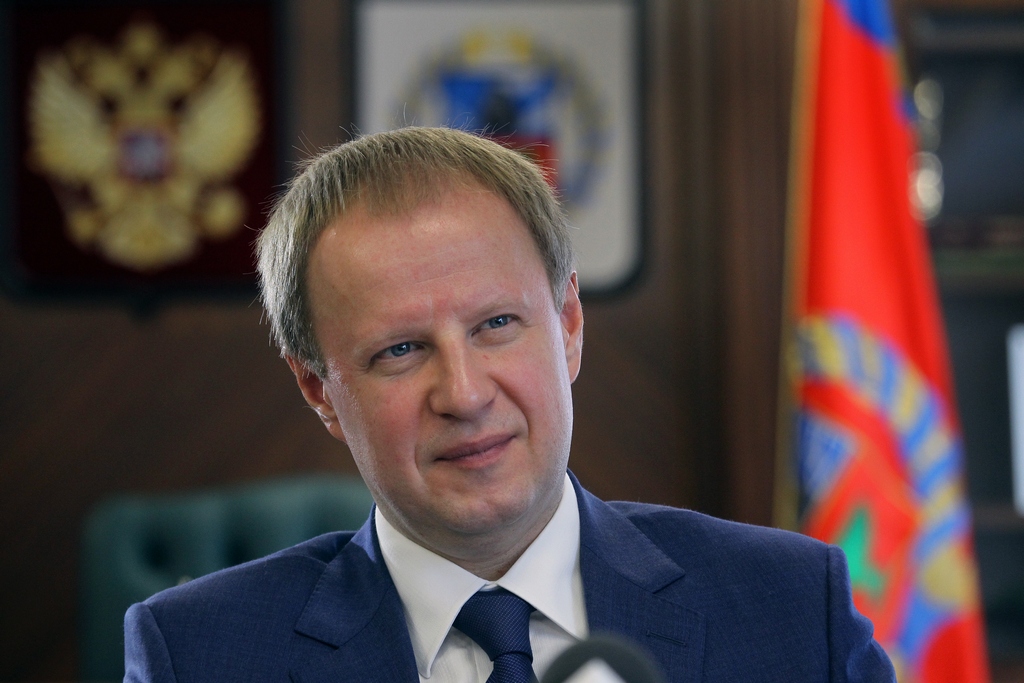 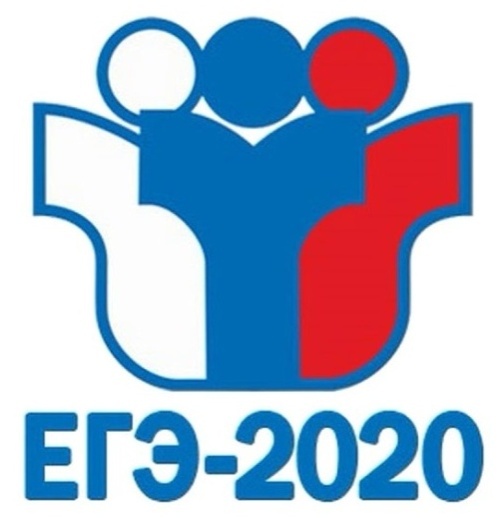 По обращению президиума Алтайской краевой организации Профсоюза Губернатором Алтайского края В.П. Томенко принято решение о значительном увеличении оплаты работникам, привлекаемым к организации ЕГЭ
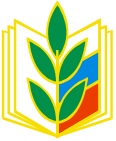 ПРОФСОЮЗ-2020: эффективная совместная работа с властью в интересах людей
С 1 сентября 2020 года все классные руководители получат ежемесячное вознаграждение в размере 5 тысяч рублей. При этом гарантируется сохранение объема локальных выплат, действовавших ранее
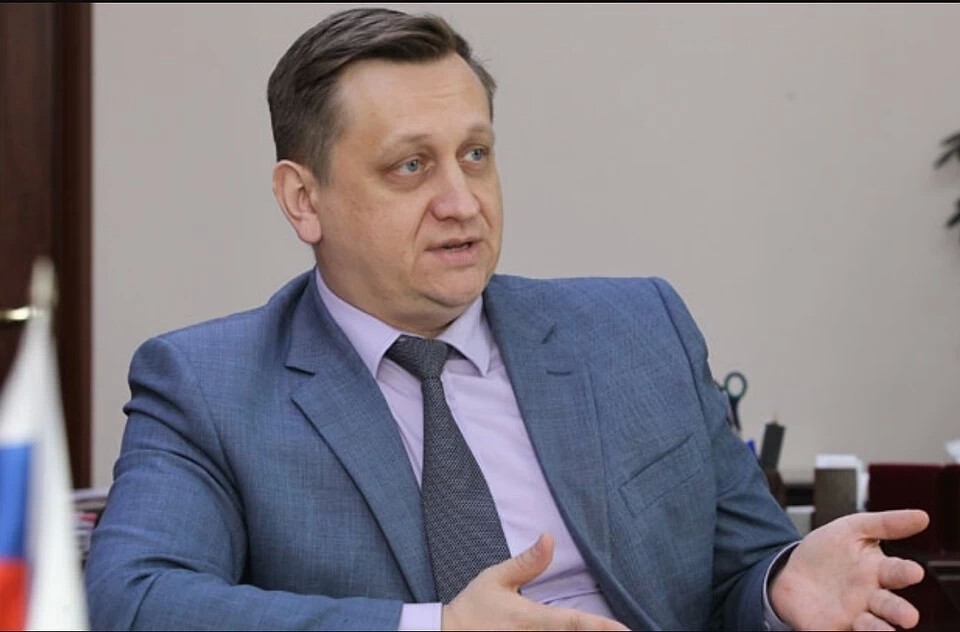 Разработано и направлено совместным письмом министра образования и науки Алтайского края М.А. Костенко и председателя Алтайской краевой организации Профсоюза                     Ю.Г. Абдуллаева в муниципалитеты Примерное положение об организации работы педагогических работников, осуществляющих классное руководство. В нём учтены все гарантии работникам в соответствии с трудовым законодательством
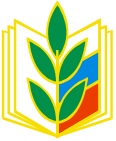 ПРОФСОЮЗ-2020: помощь в сложное время
В рамках борьбы с коронавирусной инфекцией организованы пошив и обеспечение многоразовыми масками членов Профсоюза и членов их семей. Передано в образовательные организации края профсоюзными волонтёрами более 30 тысяч масок на общую сумму 1,2 млн. рублей.
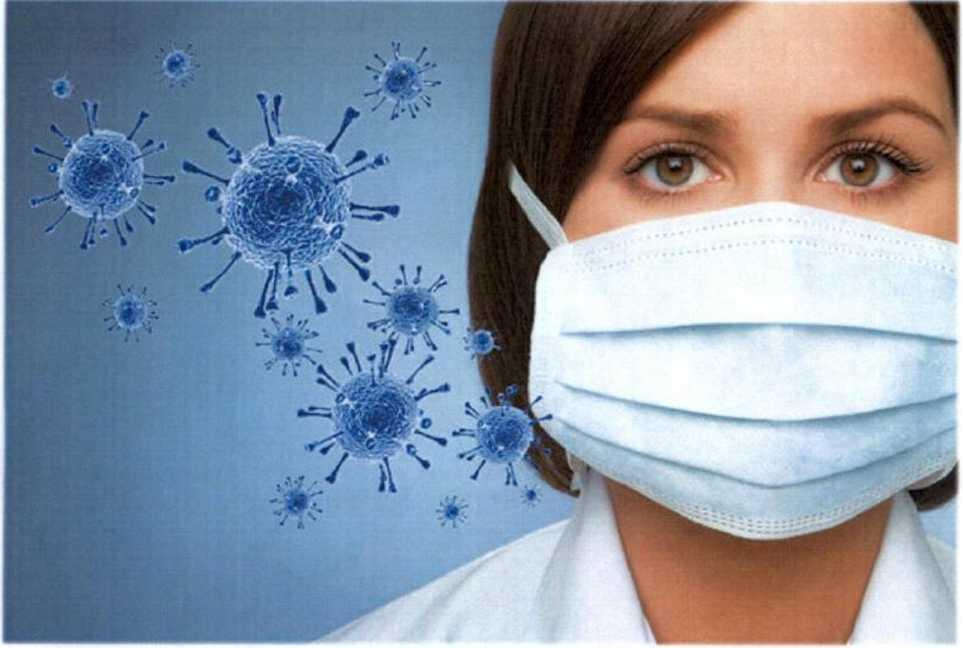 МОЙ ПРОФСОЮЗ –
 МОЯ ЗАЩИТА!
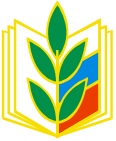 ПРОФСОЮЗ-2020: помощь в сложное время
В целях поддержки в сложных текущих условиях работников отрасли комитетом Алтайской краевой организации Профсоюза было принято решение увеличить выдачу беспроцентных займов членам Профсоюза. Все поступившие заявки были удовлетворены в упрощенной форме (через подачу в электронном виде). Всего выдано 920 беспроцентных займов на общую сумму более                   9 млн. рублей
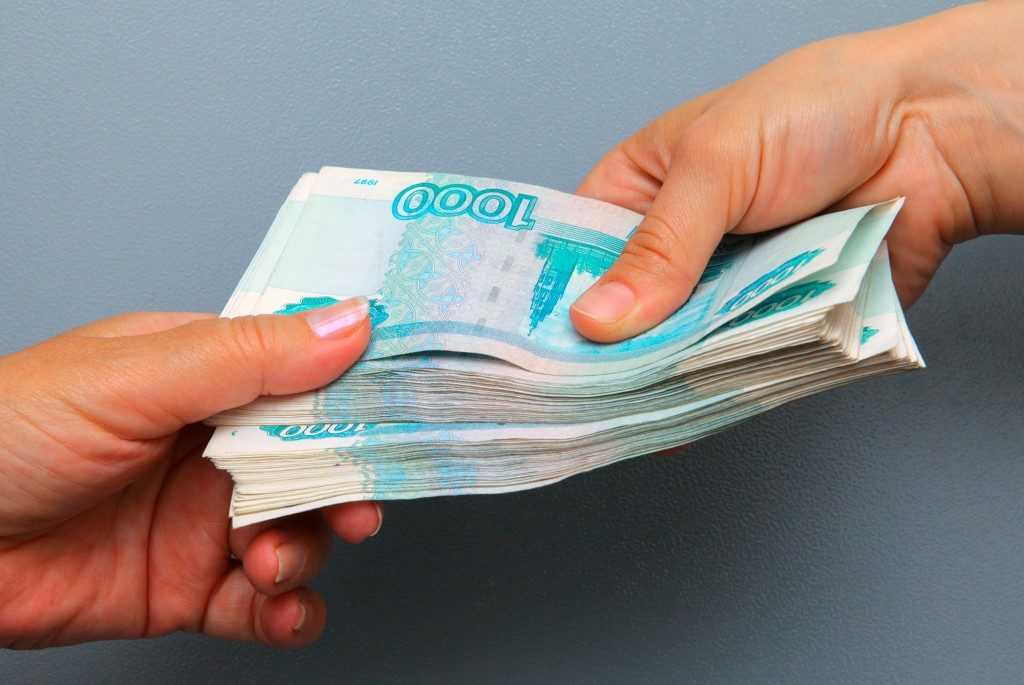 МОЙ ПРОФСОЮЗ –
 МОЯ ОПОРА!
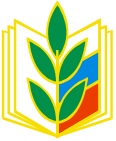 ПРОФСОЮЗ-2020: забота о здоровье
27 тысяч членов Профсоюза (каждый второй) и членов их семей застрахованы по льготному тарифу от клещевого энцефалита.

Новые программы «Профсоюзная улыбка» и «Профсоюзная рассрочка» позволяют работникам пользоваться стоматологическими услугами с беспроцентной рассрочкой и скидкой
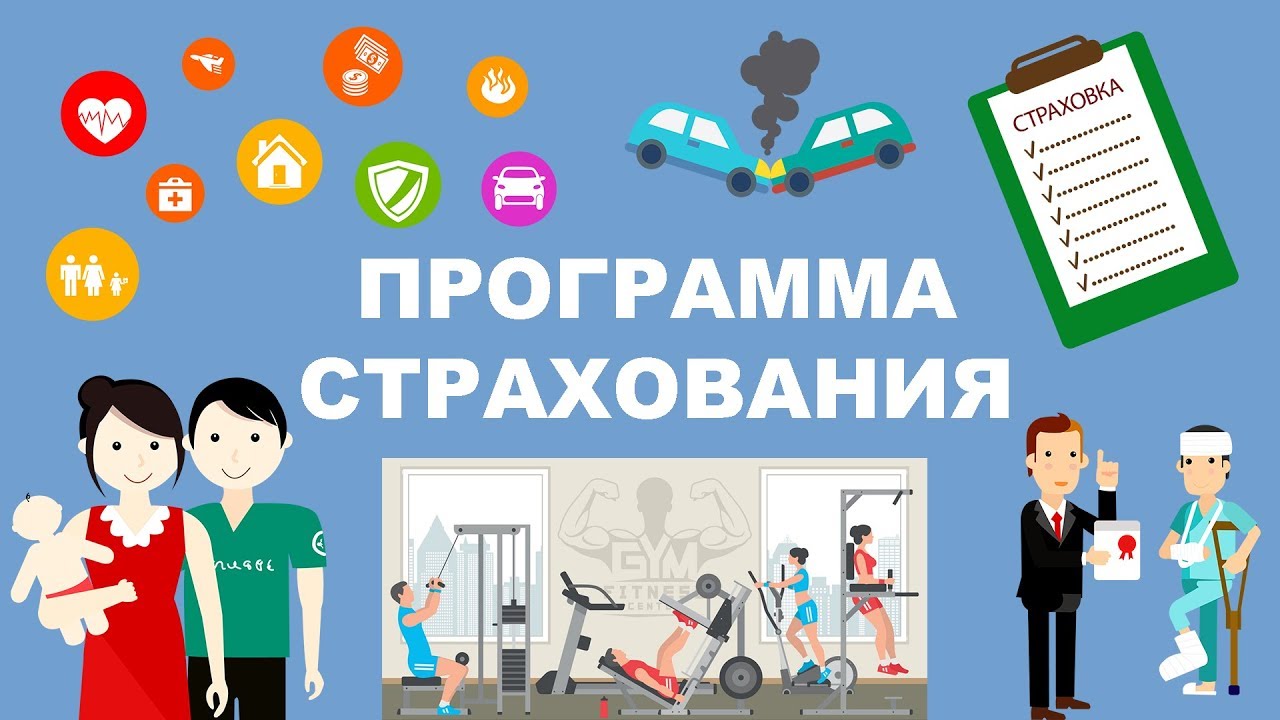 МОЙ ПРОФСОЮЗ –
 МОЯ НАДЕЖДА!
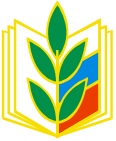 ПРОФСОЮЗ-2020: охрана труда
Обеспечено участие представителей Профсоюза в работе комиссий по приёмке образовательных организаций к новому учебному году. Задача профактивистов – определить готовность рабочих мест в соответствии с требованиями охраны труда (чек-лист готовности), выявить риски и совместно с администрацией ОУ наметить пути их устранения
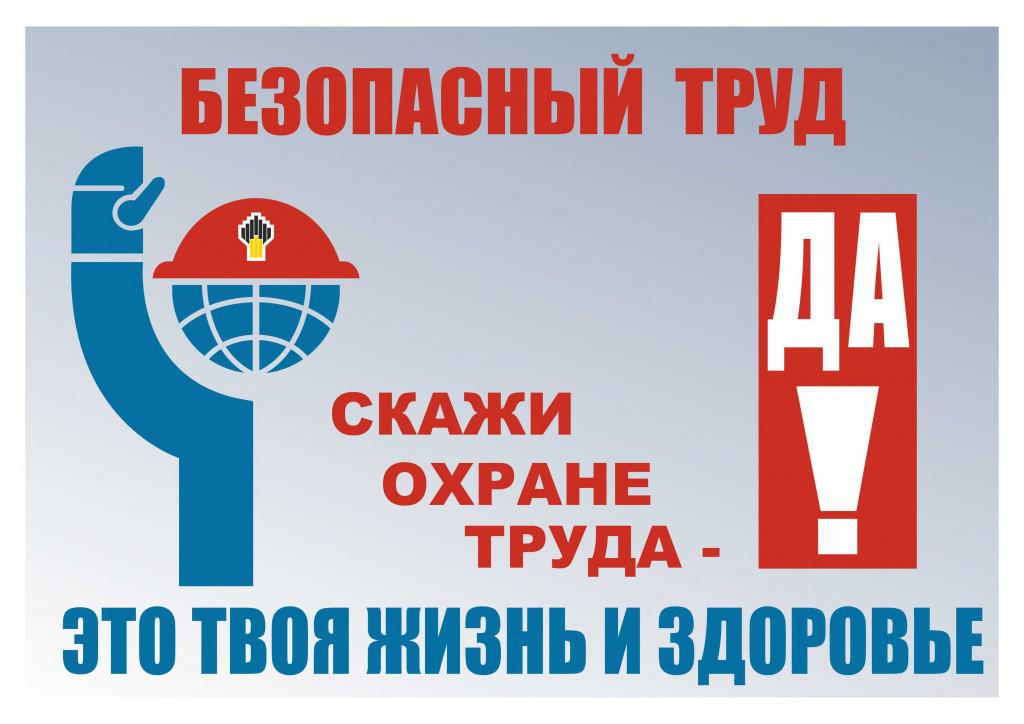 МОЙ ПРОФСОЮЗ –
 МОЯ ОХРАНА!
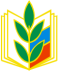 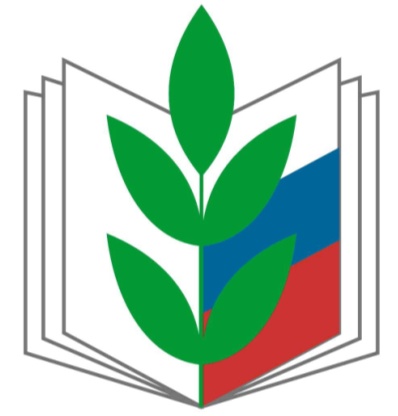 27 сентября – 30 лет 
Общероссийскому Профсоюзу образования!
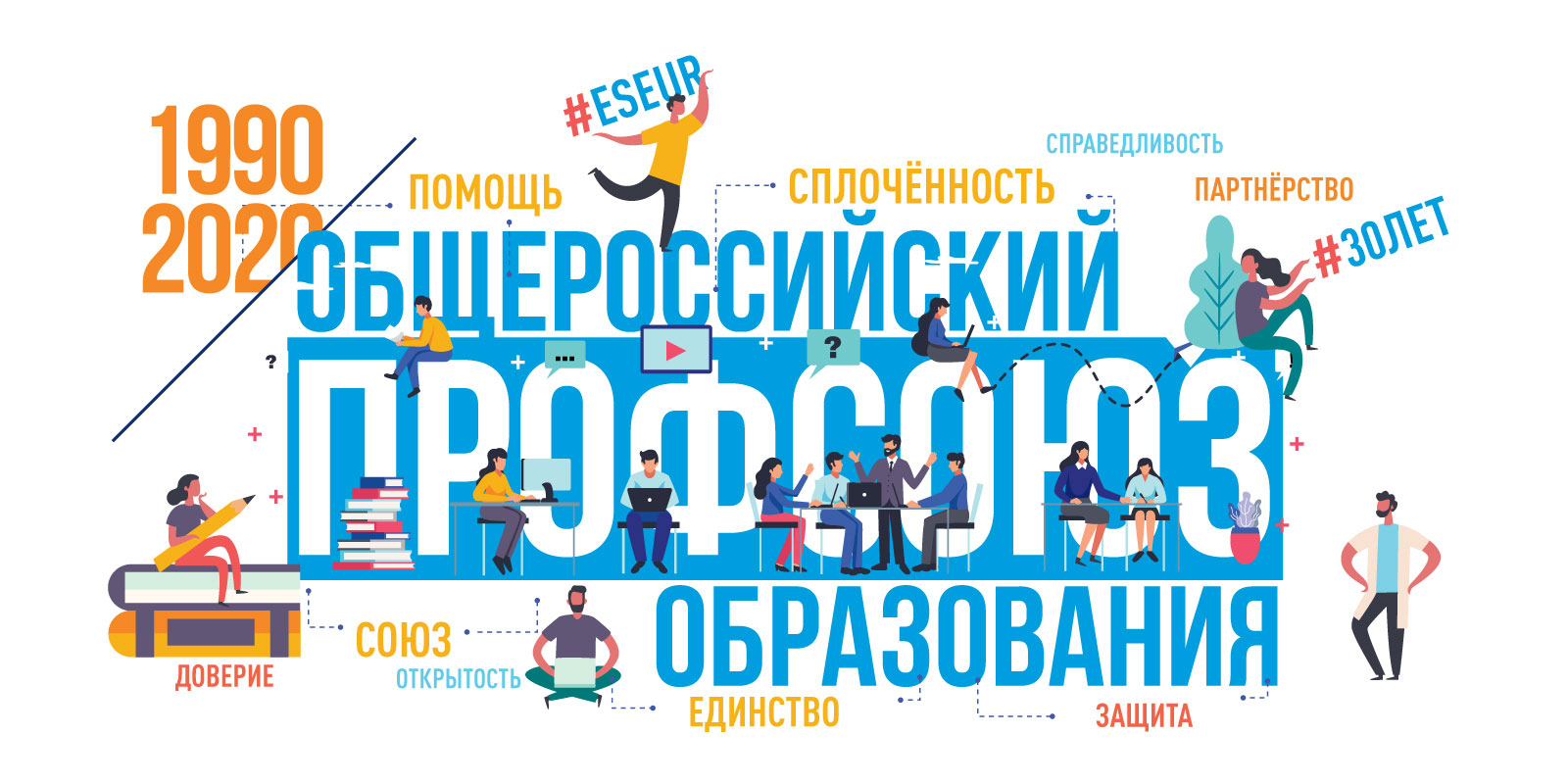 С новым учебным годом вас, дорогие товарищи!
Пусть он будет стабильным и счастливым!